سرى مصطفى 
راية كيال
زينه الهلسه
انجلينا شاميه

سادس "ج"
البيئة
تعريف البيئة
كل ما يحيط بالإنسان من :
عناصرحية مثل النباتات و الحيوانات
عناصر غير حيه مثل الهواء و الماء
2
أهميّة البيئة
تتفاعل العناصر الحية و غير الحية مع بعضها البعض لتشكل البيئة. و هذا التفاعل ممكن ان يكون صحيا للبيئة او مضرا للبيئة.

مثلا، الهواء النقي و المياه النظيفه يساعدوا في انتاج نباتات صحية ليتغذى عليها الحيوانات. و هذه بيئة صحية.
3
امثلة على مخاطر البيئة الملوثة
1) تلوث الهواء: يمكن أن يؤدي تلوث الهواء إلى زيادة حالات الربو وأمراض الجهاز التنفسي والسرطان، وقد يتسبب في الموت المبكر للأفراد.


 2) تلوث المياه: يمكن أن يؤدي تلوث المياه إلى تلف النباتات والحيوانات المائية وانخفاض كميات الأسماك، وقد يؤدي إلى نفوق الحيوانات المائية واضطراب في التوازن البيئي.
4
امثلة على مخاطر البيئة الملوثة
3) زيادة نسبة النفايات: يمكن أن تؤدي زيادة نسبة النفايات إلى تراكم النفايات في الأراضي والمحيطات، وقد يتسبب في تدهور البيئة والأمراض الصحية.

 4) تغير المناخ: يمكن أن يؤدي تغير المناخ إلى زيادة درجات الحرارة وارتفاع مستوى البحار والمحيطات والفيضانات والجفاف، وقد يؤدي إلى تدهور الموارد الطبيعية وخسارة التنوع البيولوجي.
5
70% من الاجابات كانت من الاناث اعمارهم بين 10 الى 20 سنة
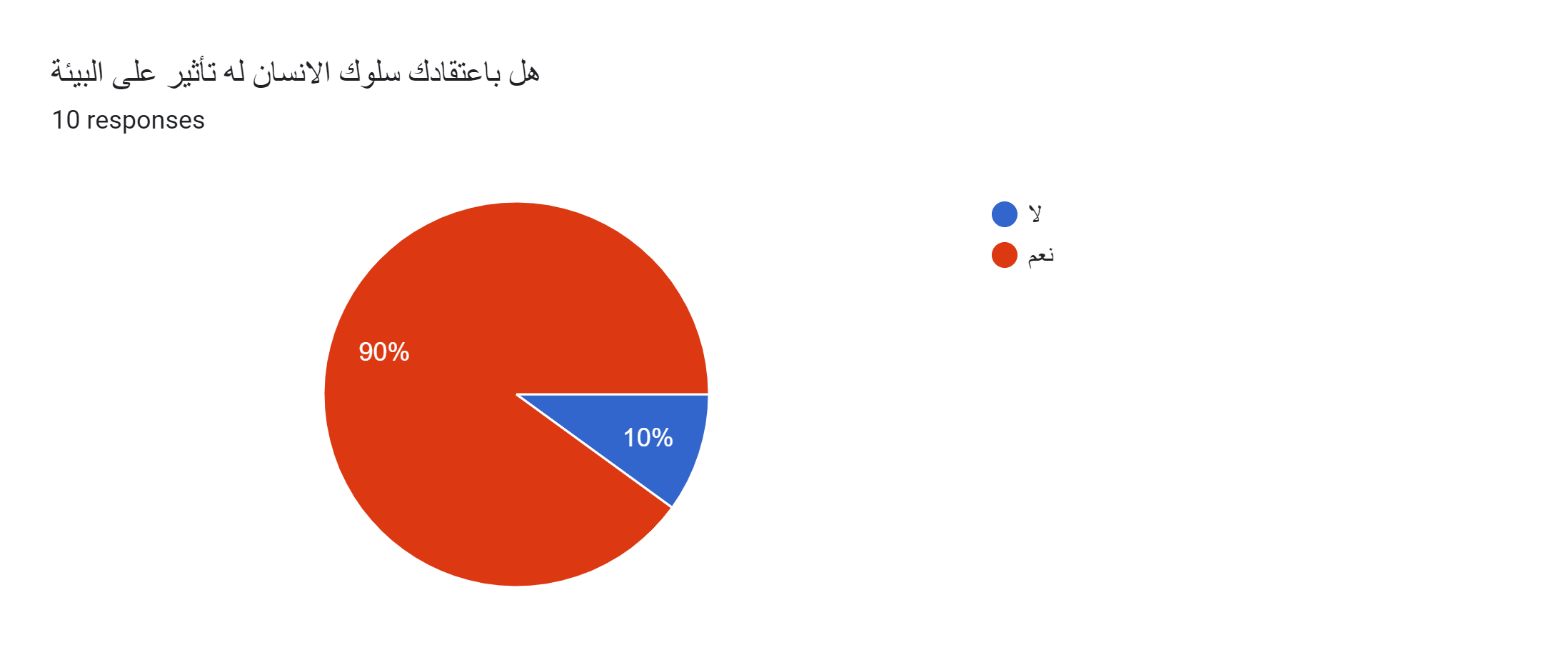 6
احصائيات مختلفة
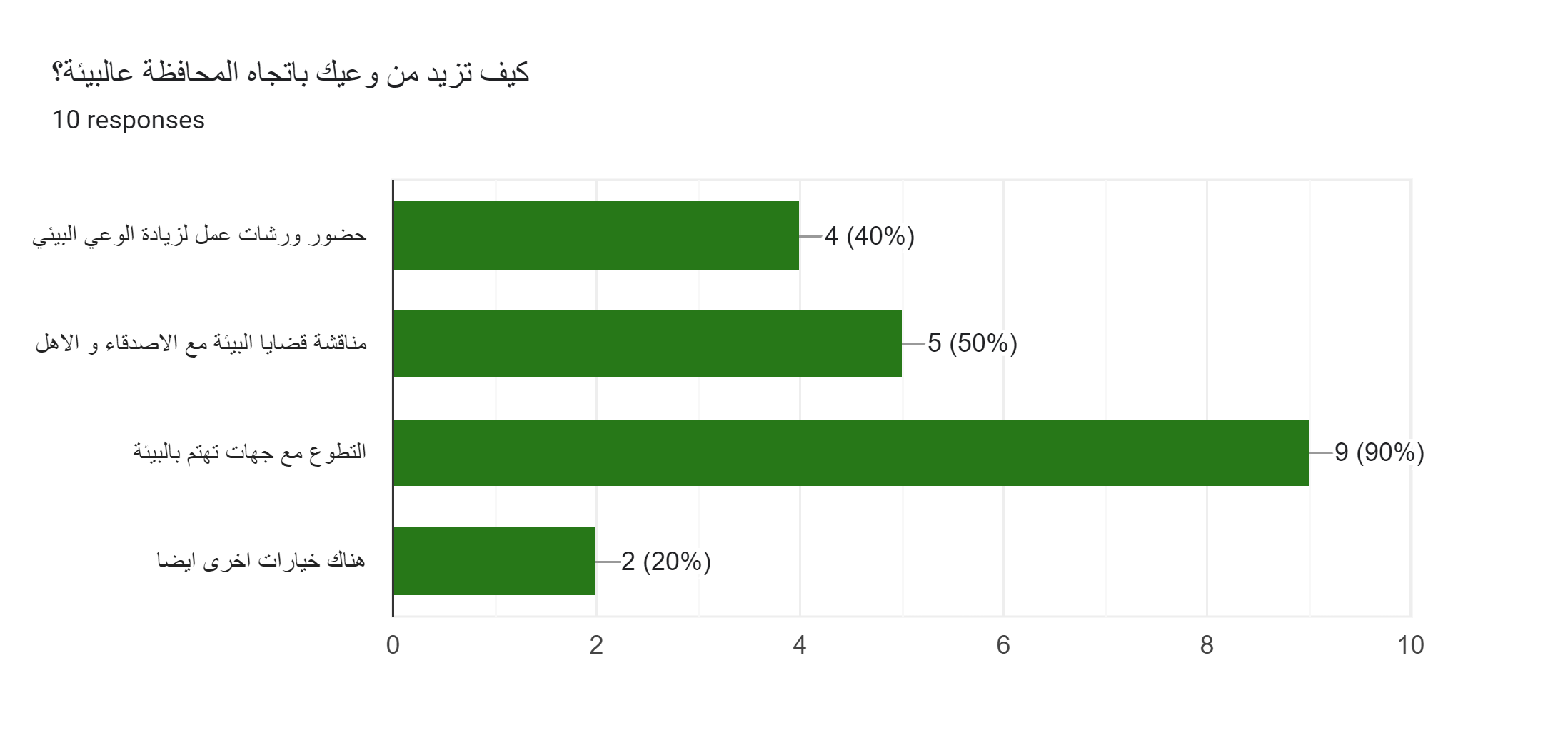 7
التدوير
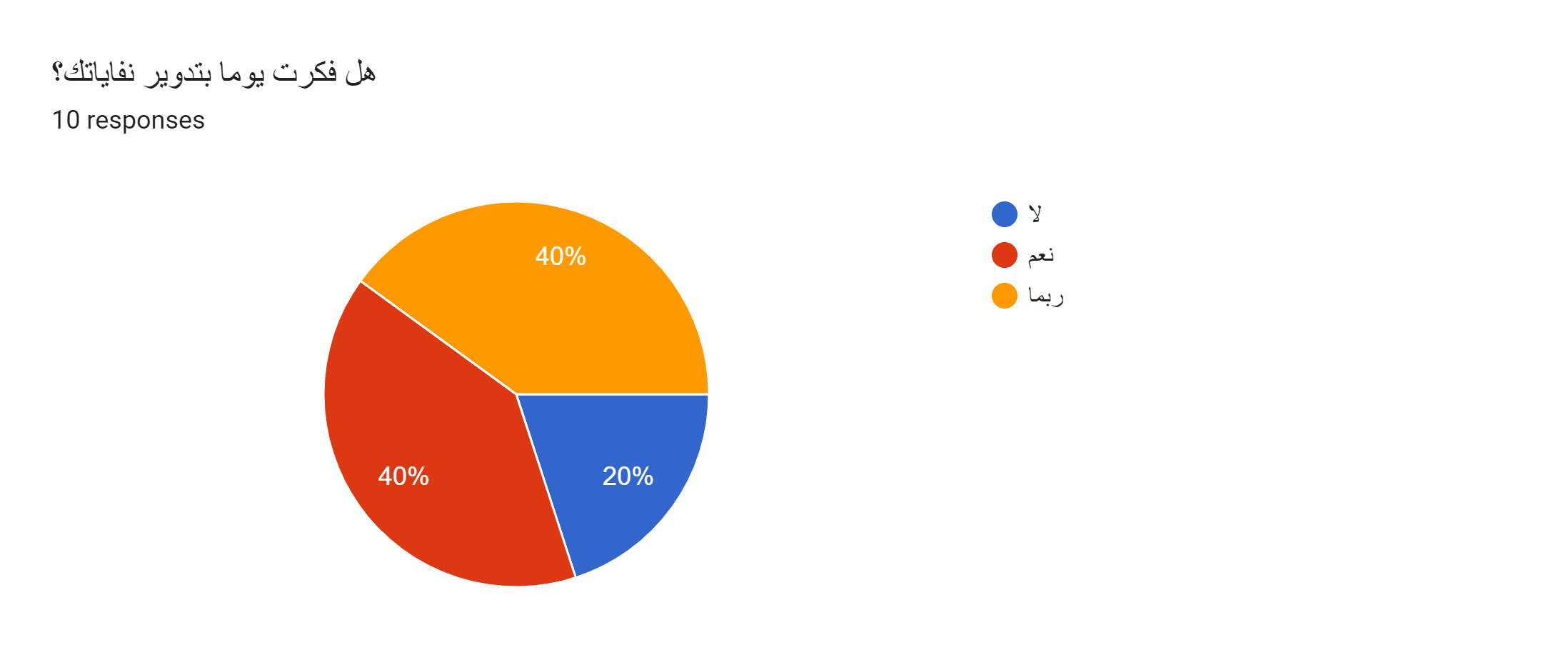 8
استهلاك الكهرباء
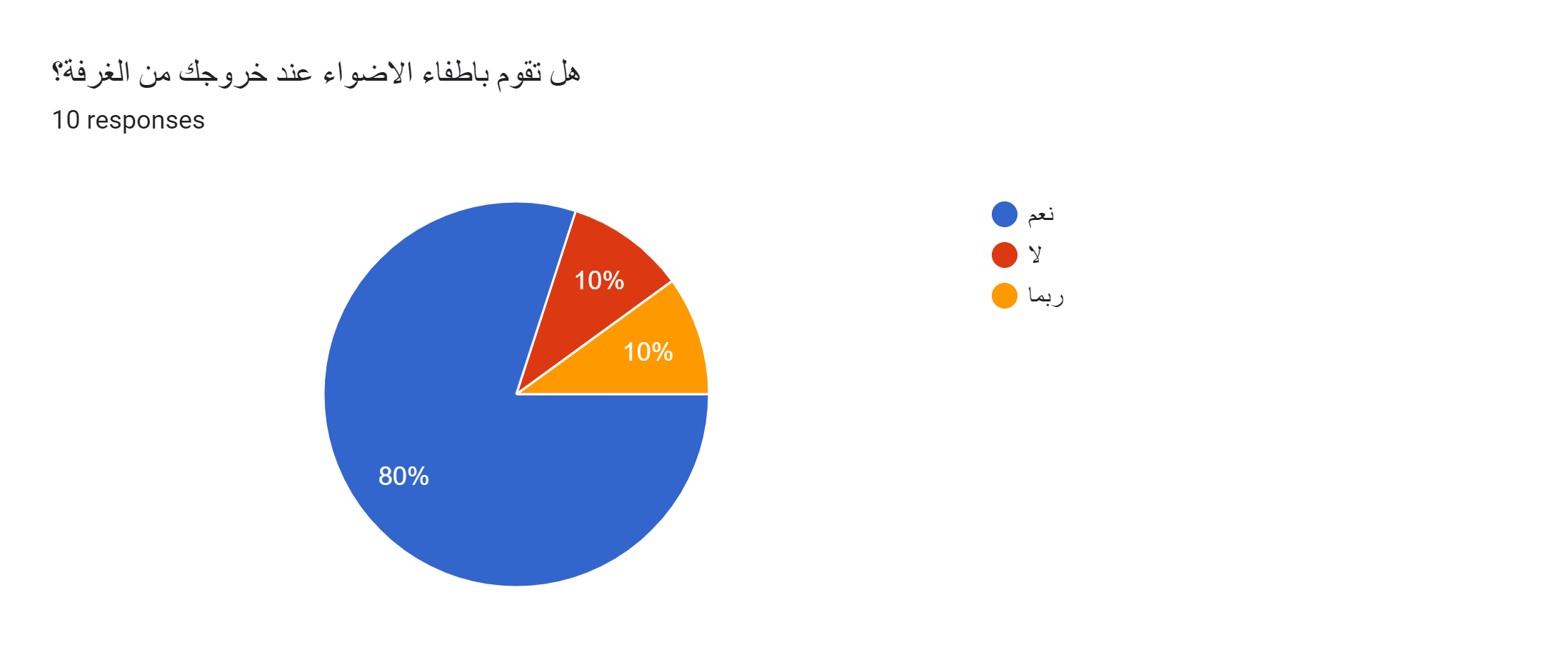 9
الحفاظ على البيئة
التقليل من استخدام الموارد الطبيعية: يمكن للأفراد تقليل استخدام الموارد الطبيعية القيمة، مثل المياه والوقود والطاقة الكهربائية، عن طريق ترشيد استخدامها والحفاظ عليها.


إعادة التدوير: يمكن للأفراد إعادة تدوير المواد والمنتجات التي يتم استخدامها، بما في ذلك الورق والزجاج والبلاستيك والمعادن، لتقليل النفايات والحفاظ على الموارد الطبيعية.
10
الحفاظ على البيئة
تقليل التلوث: يمكن للأفراد تقليل التلوث عن طريق التخلص من النفايات بطريقة صحيحة، وتقليل استخدام المواد الكيميائية الضارة.


التوعية والتعليم: يمكن للأفراد المساهمة في الحفاظ على البيئة عن طريق التوعية والتعليم حول المسائل البيئية، ودعم الحملات البيئية والأنشطة التي تساعد في الحفز
11
مرجع الاستبيان: https://forms.gle/idUf7vW1Q9J4brFVA
المراجع:https://shorturl.at/DGT27https://shorturl.at/fgpx5https://shorturl.at/nBS45